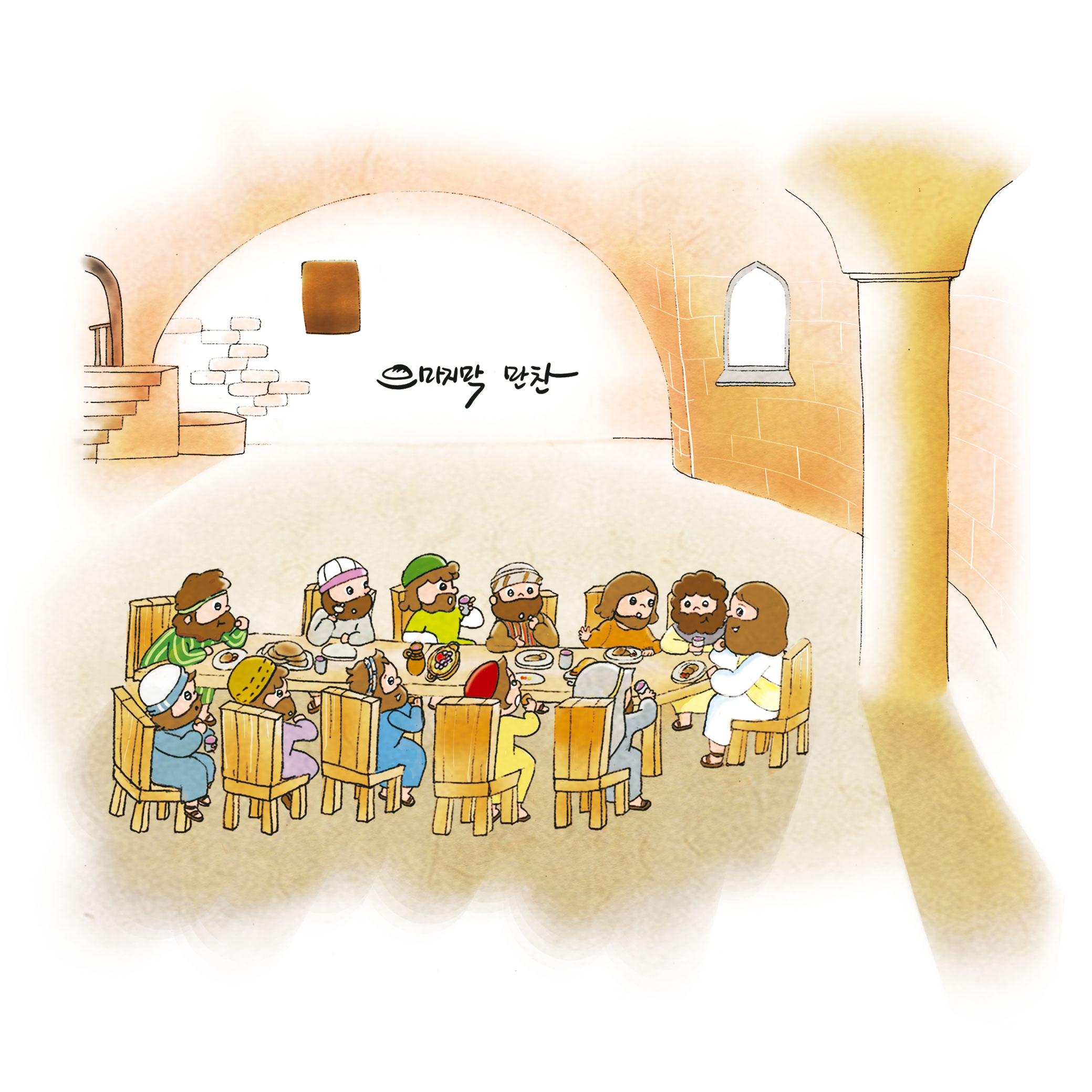 4か
さいごの　めいれい
マルコ16：14-20
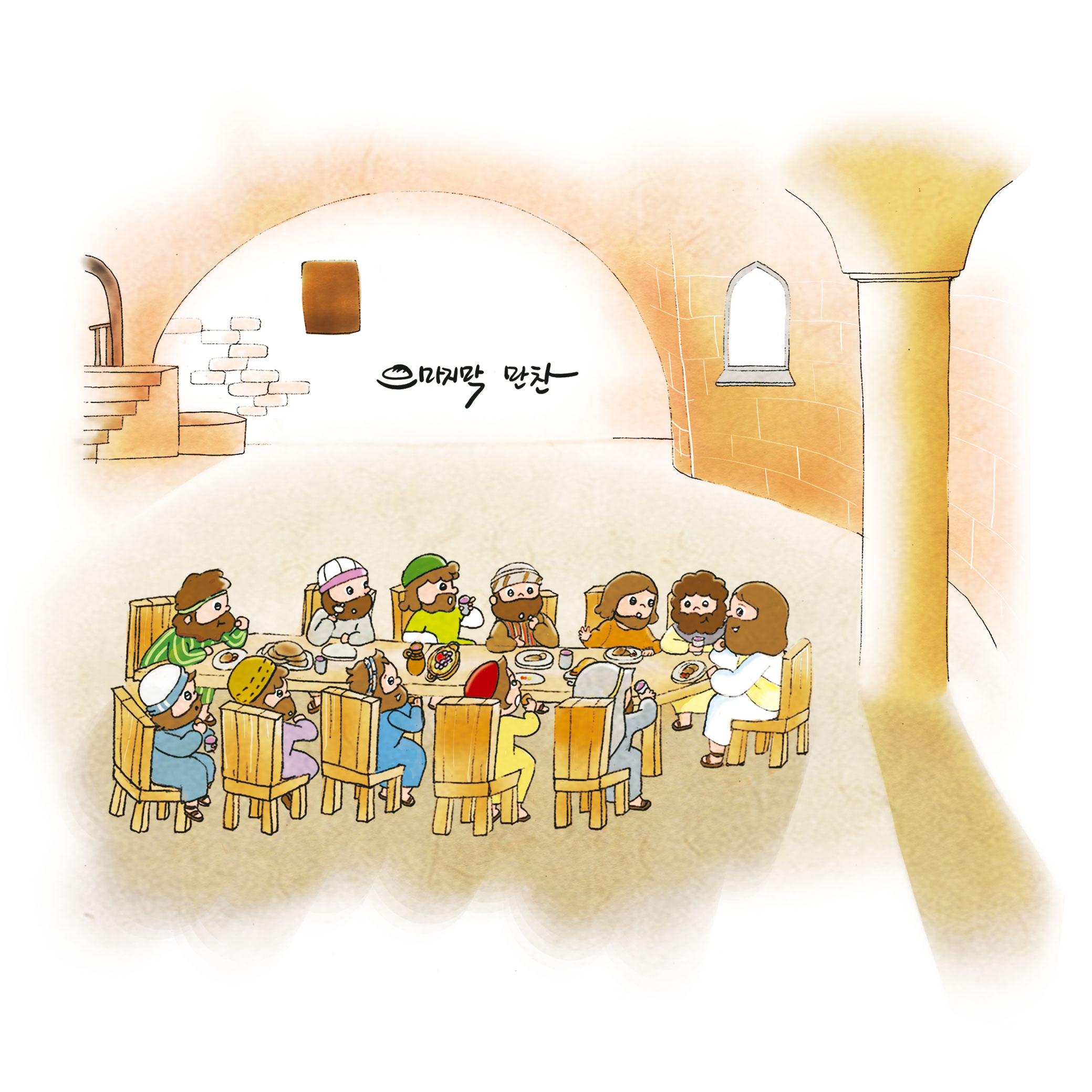 1. ふっかつされた　イエスさまが　おこなわれた　ことが　あります
ふっかつを　みても　しんじない　でしたちの　
ふしこうを　せめました
ふっかつの　しんこうを　いわれました
2. イエスさまの　しじょうめいれいが　くだされました
ぜんせかいに　でていき　すべての　つくられた　
ものに　ふくいんを　
のべつたえなさい!
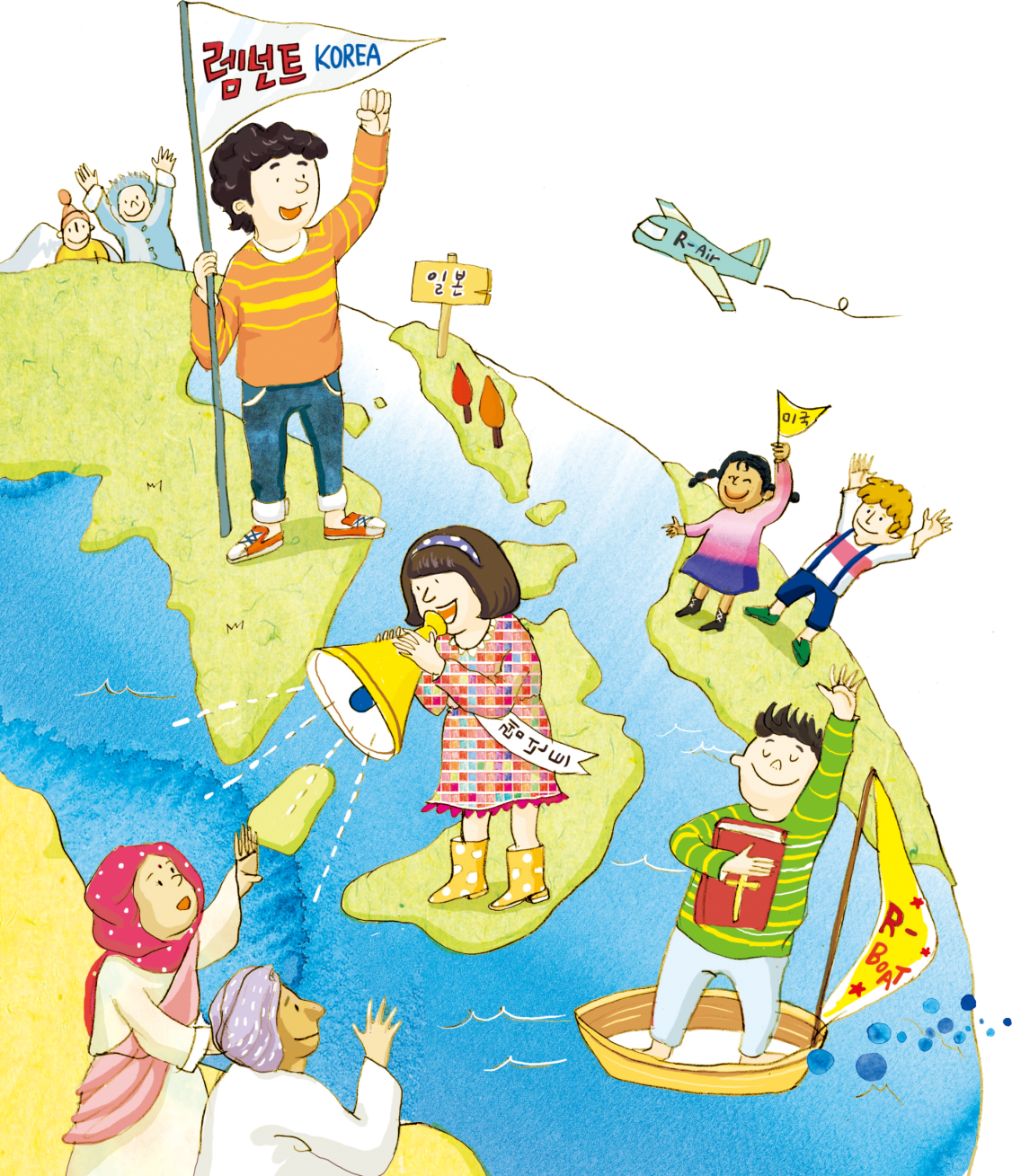 しんじる　ものに
バプテスマを　
さずけなさい!
しんじる　ものに　ともなう　しるし
あたらしい
ことば
あくれいを　
おいだす
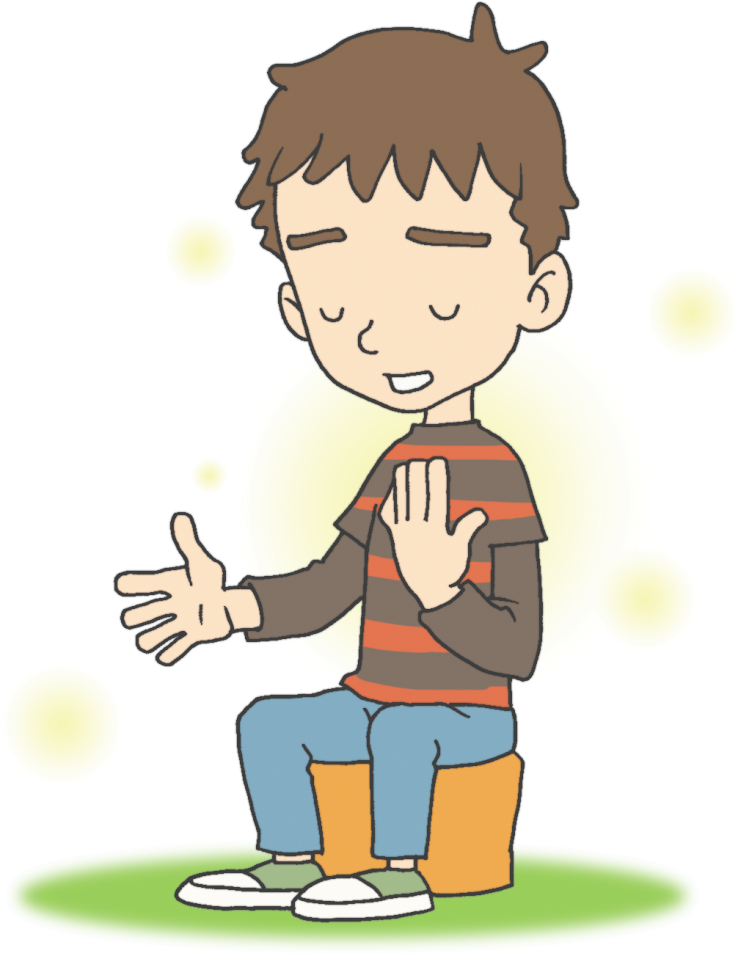 がいを
うけない
いやし
3. みざの　こたえを　やくそくされました
キリストが　みざに　すわっておられます
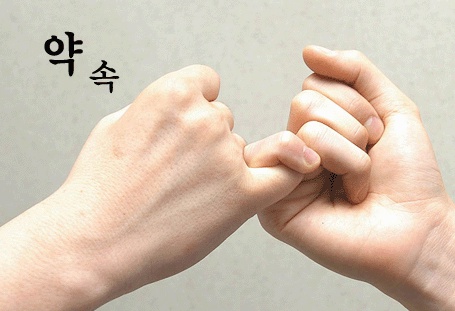 やく　　
　そく
でしたちを　げんばの　しょうにんとして　たてられます
このとき　キリストが　ともに　はたらかれます
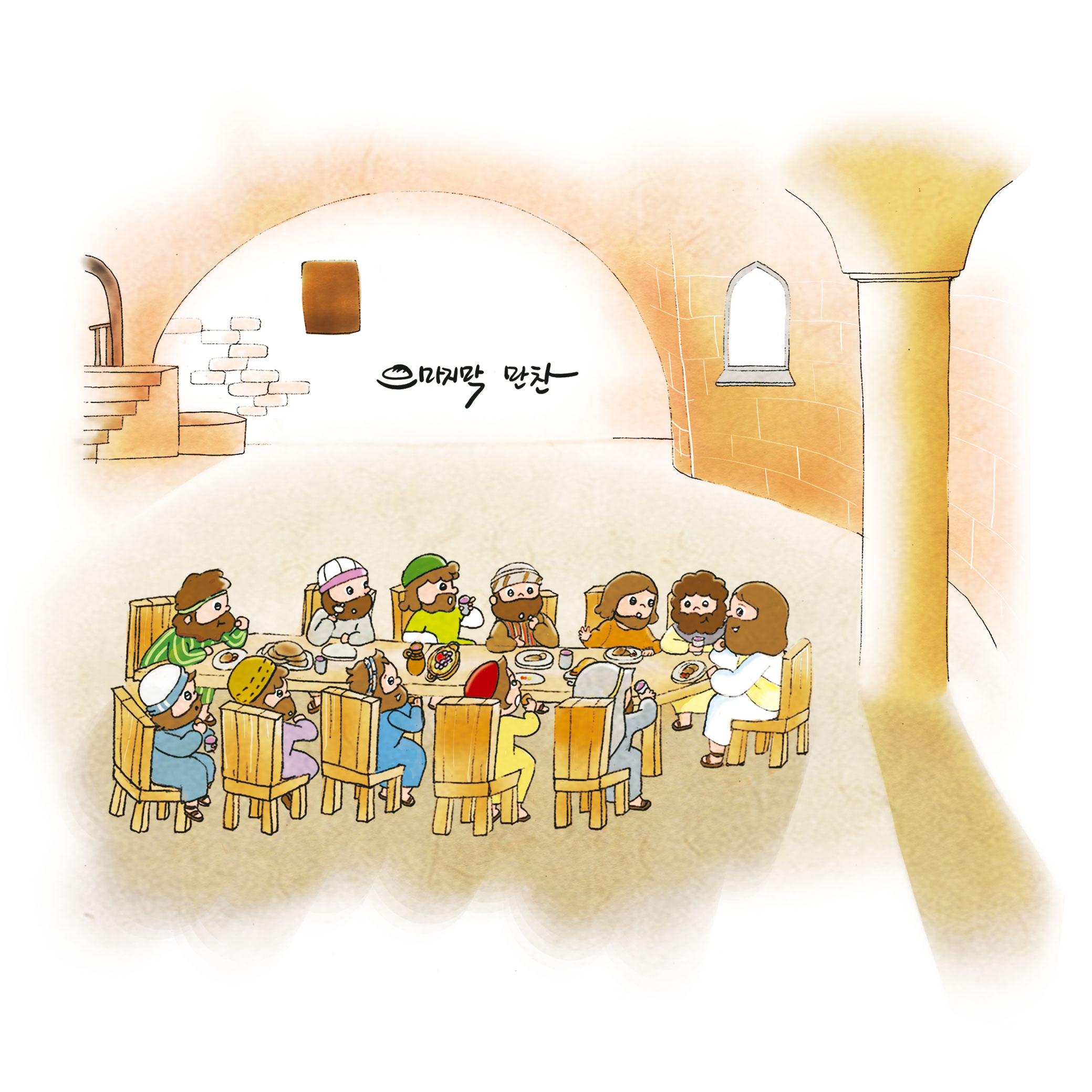 ぜんせかいに　でていき、
すべての　つくられた　ものに、　ふくいんを　のべつたえなさい!